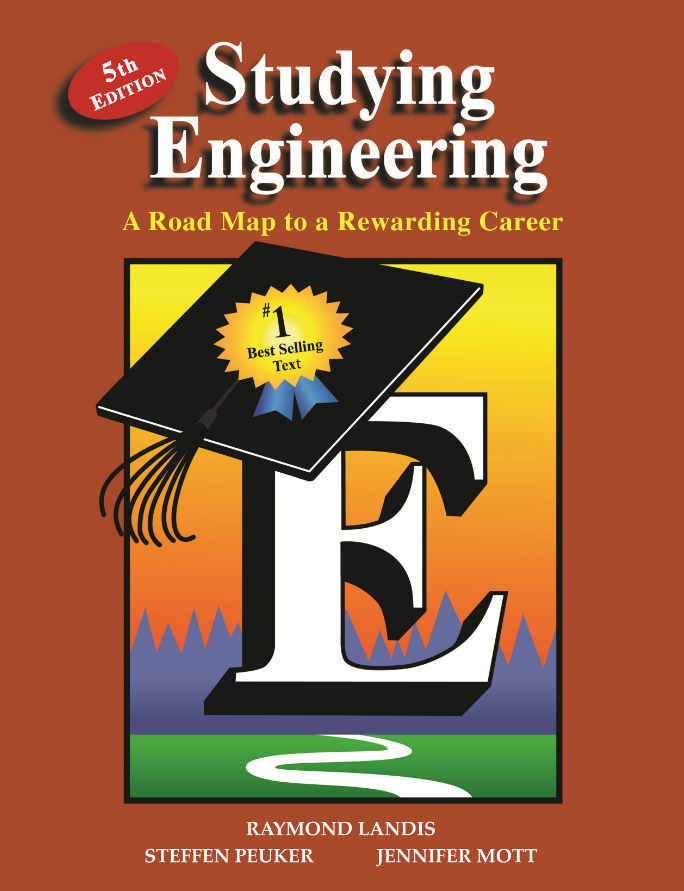 Chapter 4
Making the Most Out of How You Are Taught
Chapter Overview
Early course preparation
Preparing for lectures
During your lectures
Making effective use of your professors
Utilizing tutors and other academic resources
Early Course Preparation
Start of a course can be likened to the start of a race
Any hesitation at the start will result in you trying to catch up during the whole race
Using the course syllabus
Contains all the important information about the course  study it thoroughly
Acquiring textbooks and other materials
Preparing for Lectures
Review notes, read text, attempt problems, formulate questions
Little like “warming up” for a physical workout
Makes lectures a reinforcement rather than an initial exposure
Small effort can have a big payoff
During Your Lectures
Sit near the front
“Be here now” (concentrate)
Practice good listening skills
Take good notes
Ask questions in class
Eliminate distractions
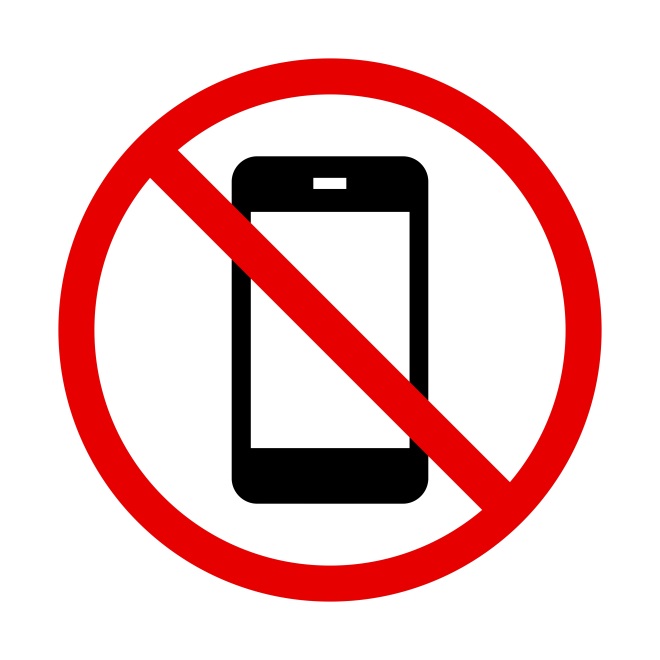 Listening Skills
Note-Taking
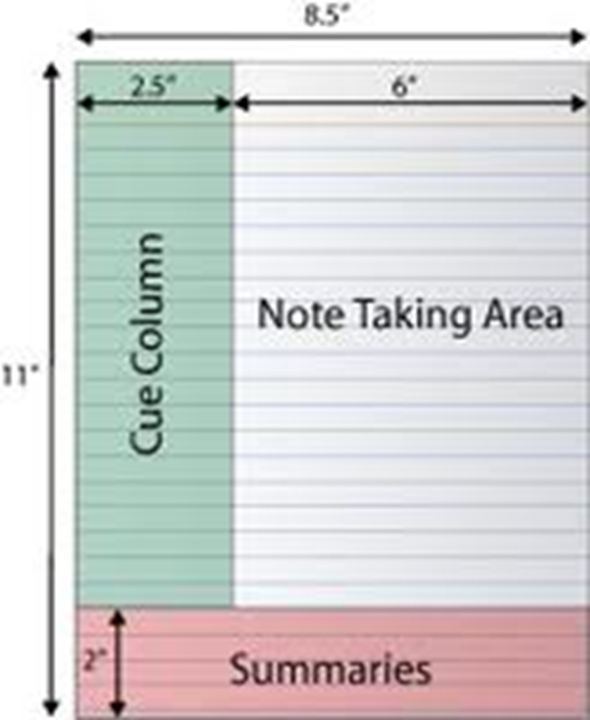 Good notes give you a record of what’s important
Spiral notebook vs. three-ring binder
Advantages/disadvantages of taking notes on a computer
Cornell Note-Taking System
Note-TakingHand written or Typed?
Take notes by hand
On paper or digital pen on tablet (if allowed)
Notes written by hand require a complex cognitive process
Information is retained better compared to typing notes
Focus on what’s important, main ideas
Will enhance your review process
Asking Questions in Class
Memory level questions
Who, what, where, when
Convergent thinking questions
Why, how, in what ways
Divergent thinking questions
Imagine, suppose, predict, if…then, how might,…
Evaluation thinking questions
Defend, judge, justify, what is your opinion about…
Making Effective Use of Your Professors
Important roles your professors can play
Characteristics of your professors you can count on
Behaviors to avoid
Winning behaviors
Important Roles for Your Professors
One-on-one instruction
Academic advising, career guidance, personal advice
Monitor your progress; hold you accountable
Give you the benefit of the doubt on borderline grades
Help you find a summer job
Hire you on their research grant
Serve as a reference
Nominate you for scholarships or academic awards
Characteristics of Your Professors
Believe their areas of technical specialty are important and interesting
Chose an academic career over professional practice; believe they are outstanding teachers
Are very knowledgeable, and love to convey what they know to others
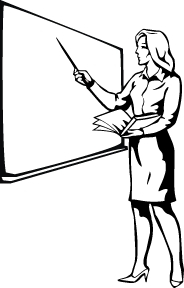 Behaviors to Avoid
Coming late to class
Yawning or sleeping in class
Talking in class
Using your smartphone or computer in class for non-class related things, e.g. messaging, playing games, doing homework etc.
Leaving class early
Failing to do assigned homework
Complaining that exams are too hard or grading was unfair
Winning Behaviors
Make sure you know the names of your Professors
Make sure your Professors know your name
Tell your Professor you like the course and the topics and that you appreciate the good job the Professor is doing in teaching the course
Visit Professors during their office hours
Winning BehaviorsHow to talk to your Professor?
Adapt the “Six Ways to Make People Like You”:
Become genuinely interested in your Professors
Smile
Call your Professors by their title and name
Be a good listener, ask the Professors to talk about their research, area of expertise, etc.
Talk in terms of your Professors interest
Make your Professors feel important, and do so sincerely
Understanding What Your Professors Do
Teaching
Research
Service
Communicating with Professors by Email and Text Messaging
Emailing Your Professors
Write from your college or university account
Include the course number in your subject line
Use an appropriate greeting
Be clear, concise, and polite
Don’t ask things in your email that you can readily find yourself, e.g. in the Syllabus or the course page
Proofread your email
Sign with your full name 
Texting Your Professors
Not a very common communications method
Some Professors might use blog posts on the course page
Utilizing Tutors and Other Academic Services
Tutoring: Opportunity to have a dialogue with an expert on a subject you want to learn
Recitation/Problem-Solving Sessions: Attempt and study material before attending to get the greatest benefit from sessions 
Academic resource center: tutoring, writing skills, study skills, etc.
Library: books, periodicals, on-line materials, reference librarians
Student computer labs: hardware, applications software, Internet access, resource materials, training
Academic advising: monitor progress, course planning and selection
University catalog: Rules and regulations, college and department information, curricular requirements, course descriptions
Registrar’s office: transcripts, registration information
Group Discussion TopicMaking Effective Use of Your Professors
In your group, develop a list of questions you could ask one of your professors about himself/herself when visiting during office hours.  Be creative!

Appoint a leader to keep the discussion on topic and a recorder to write down and report what was learned.
Think-Pair-Share Exercise – Distraction in Class
Take a few minutes and think about what are the major distractions you face during class.
Pair up with the person next to you and:
Tell your partner what distracts you during class
Discuss strategies to avoid becoming distracted
Be prepared to tell the class what you and your partner came up with